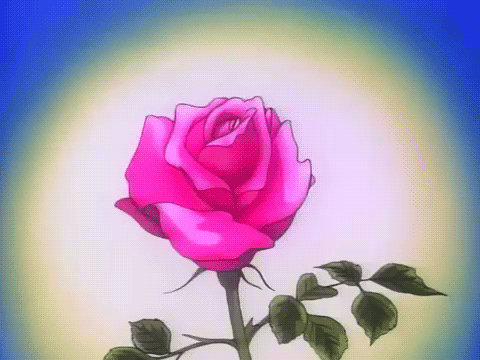 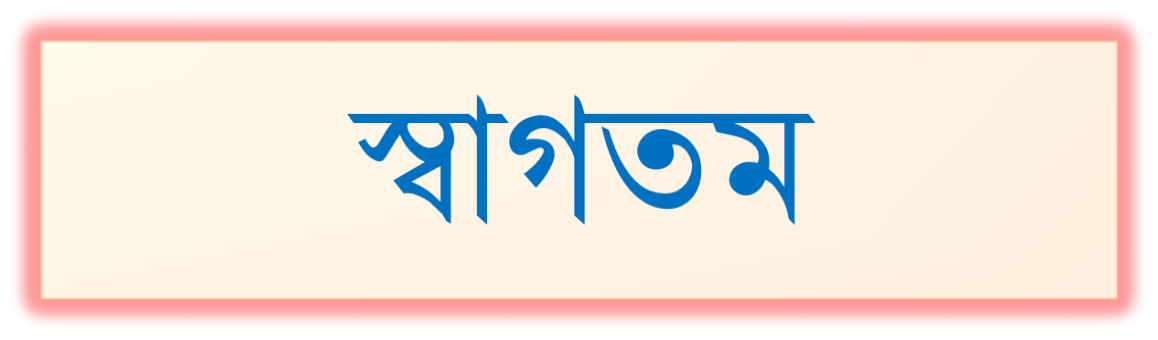 শিক্ষক  পরিচিতি
নামঃ              মোঃ আজাহারুল ইসলাম                                 
পদবিঃ             সহকারি শিক্ষক
বিদ্যালয়ের নামঃ ২৫নং ফকিরগঞ্জ মডেল সপ্রাবি।
উপজেলাঃ          আটোয়ারী।
জেলাঃ               পঞ্চগড়।
পাঠ পরিচিতি
শ্রেনিঃ                      তৃতীয় 
       বিষয়ঃ                     প্রাথমিক গণিত ।
          পাঠঃ                      গুণ ।  
    পাঠ্যাংশঃ                   দুই অঙ্ক বিশিষ্ট সংখ্যাকে এক অঙ্কের      সংখ্যা দ্বারা গুণ।                             
         সময়ঃ                         ৪০ মিনিট।                 
        তারিখঃ                      ০৭/০৩/২০২০খ্রিঃ
শিখনফল
12.1.1:হাতে না রেখে দুই অঙ্ক বিশিষ্ট সংখ্যাকে এক অঙ্ক বিশিষ্ট সংখ্যা দ্বারা গুণ করতে পারবে।
পূর্ব আলোচনা
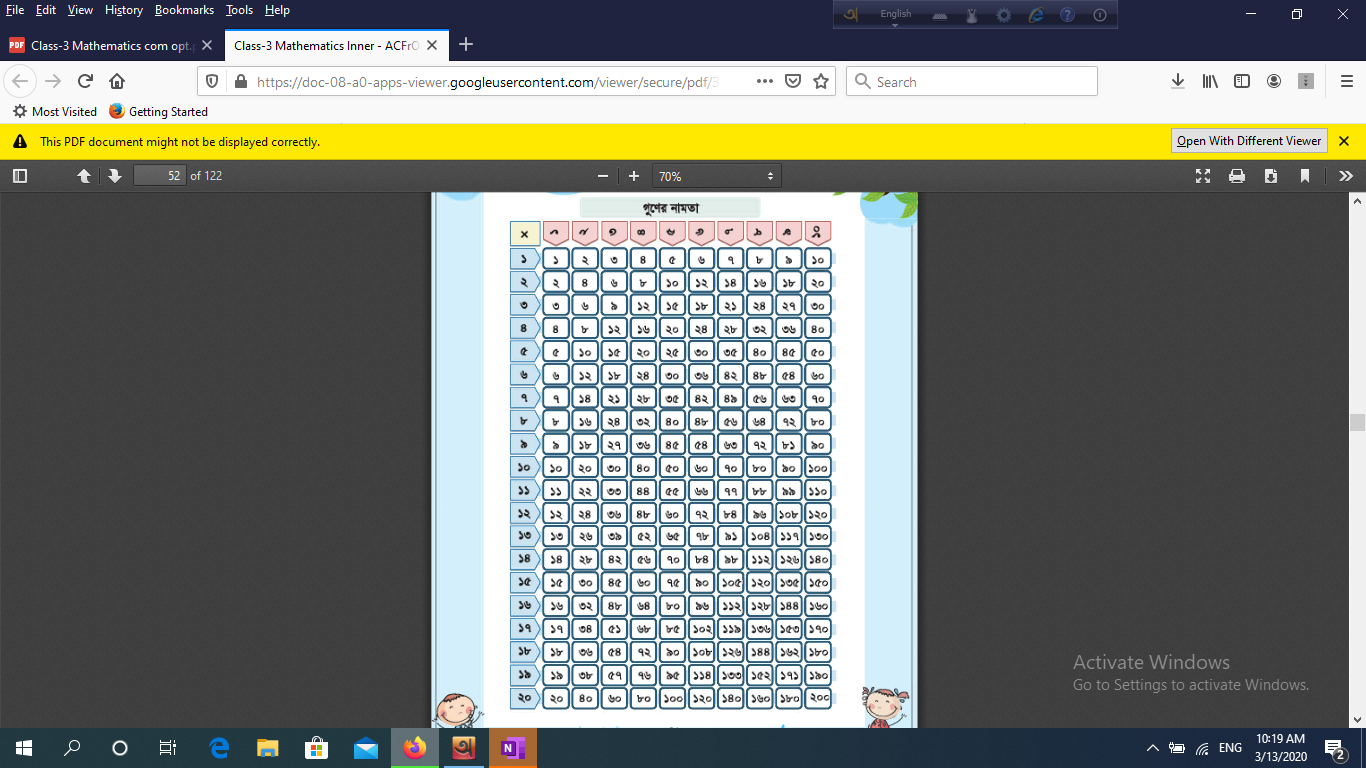 নামতার চার্ট
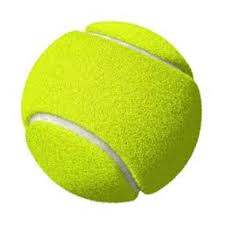 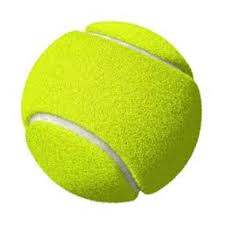 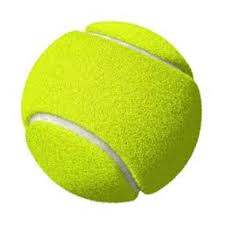 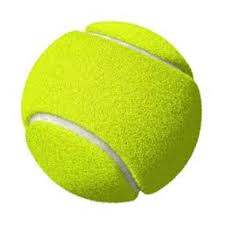 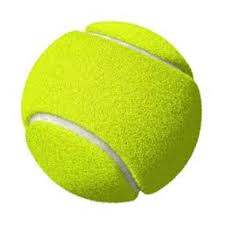 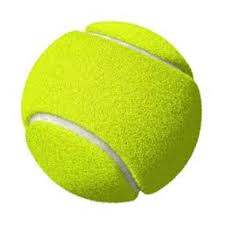 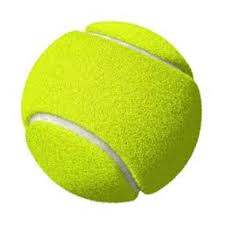 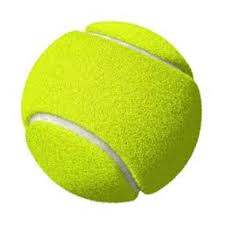 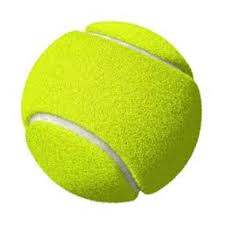 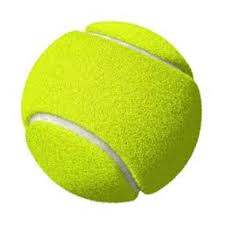 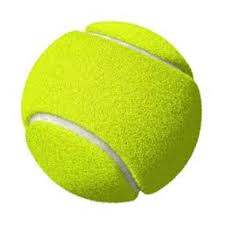 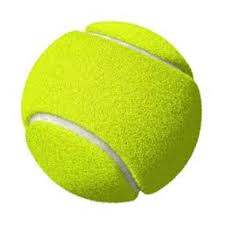 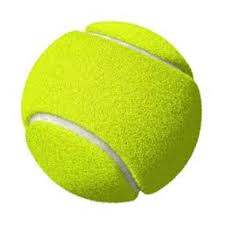 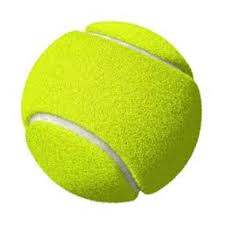 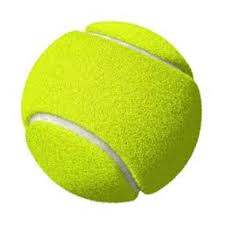 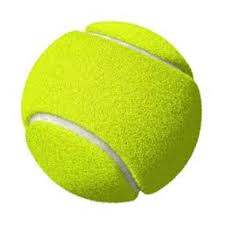 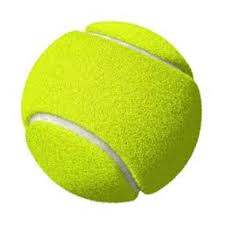 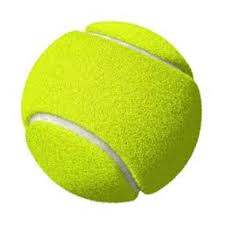 আর
একত্রে
আর
৩
৩
৩
=
৯
+
+
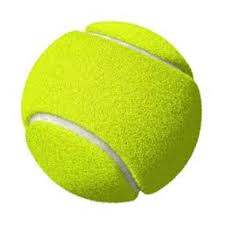 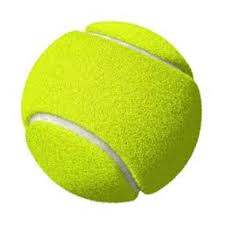 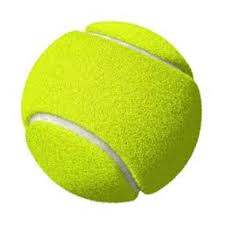 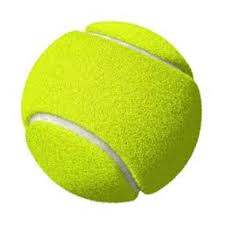 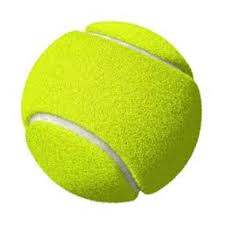 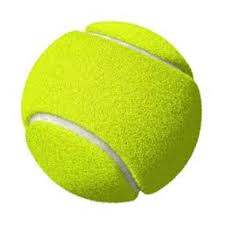 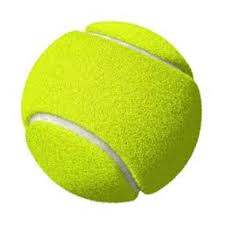 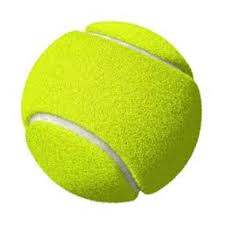 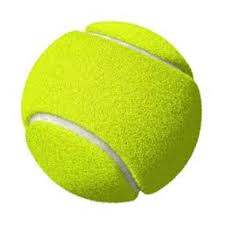 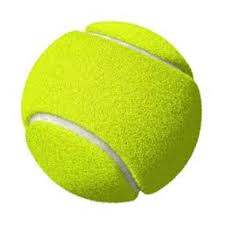 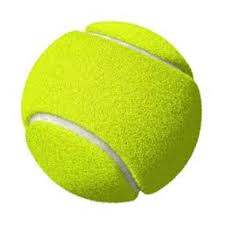 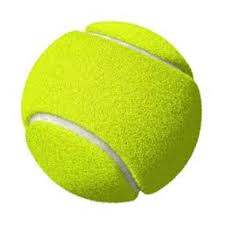 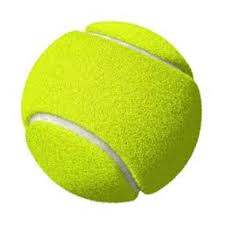 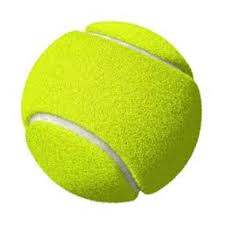 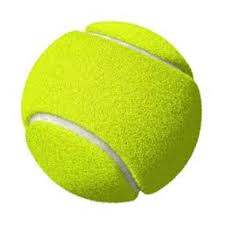 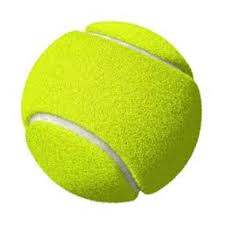 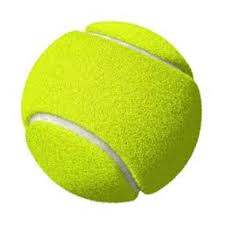 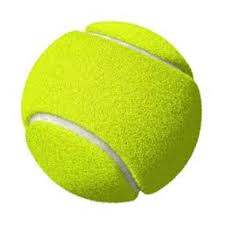 =
৩×৩
৯
1
9
×
=
০
9
8
=
1
×
9
2
2
7
3
×
=
9
6
3
=
×
9
4
5
=
4
×
5
9
সহজ পদ্ধিতে ৯ এর নামতা
5
4
=
6
×
9
3
6
=
9
×
7
8
×
9
2
=
7
9
1
8
=
×
9
0
9
=
×
10
9
পাঠের শিরোনাম
গুণ                                              দুই অঙ্ক বিশিষ্ট সংখ্যাকে এক অঙ্কের সংখ্যা দ্বারা গুণ( ১২×৪) ।
বাস্তব পর্যায়
প্রথমে চার জন শিক্ষার্থীকে সামনে ডেকে নিয়ে আসব। তারপর    প্রত্যেকের হাতে ১২টি করে মারবেল দিব।এরপর একজনকে সবগুলো মারবেল একত্রে করে গুণতে বলব এবং শিক্ষার্থী গুণে সঠিক সংখ্যাটি বলবে।  এভাবেই বাস্তব পর্যায়ের ধারনা দিব। )
অর্ধবাস্তব
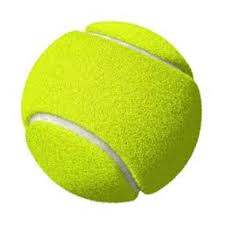 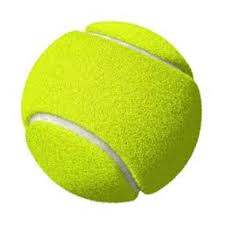 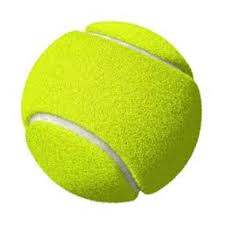 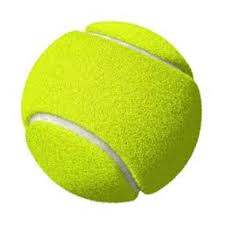 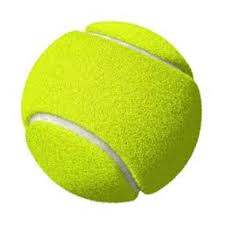 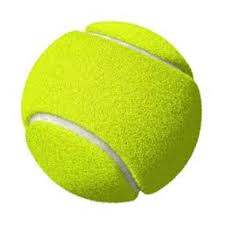 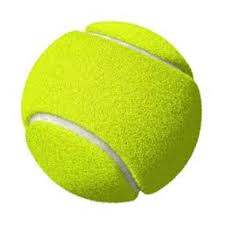 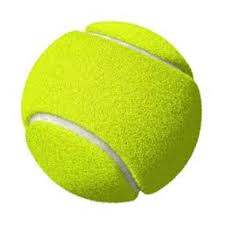 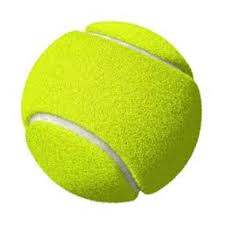 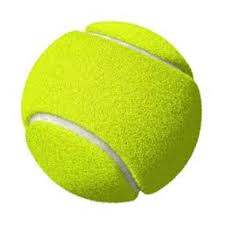 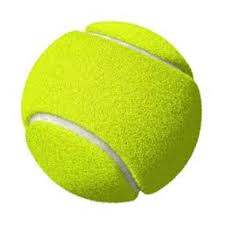 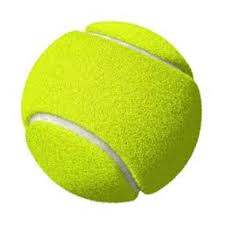 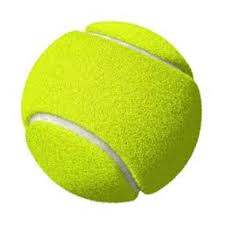 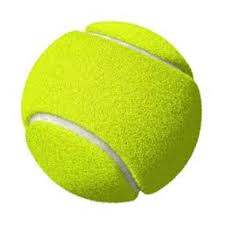 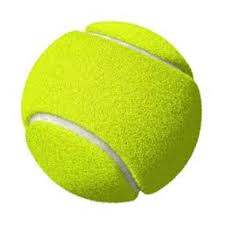 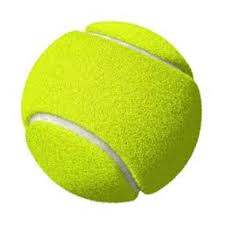 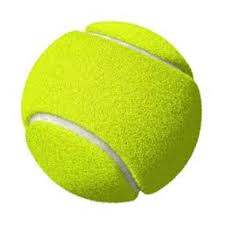 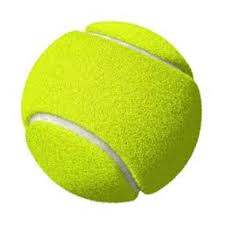 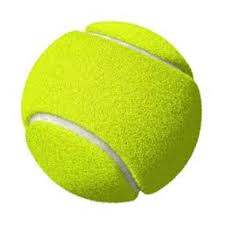 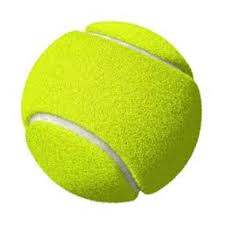 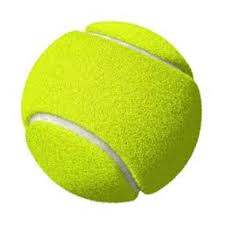 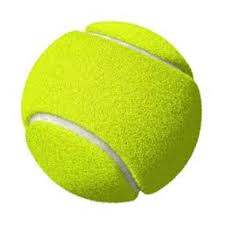 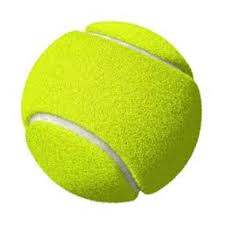 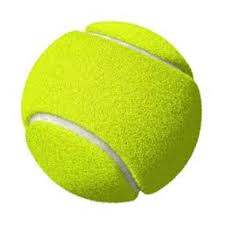 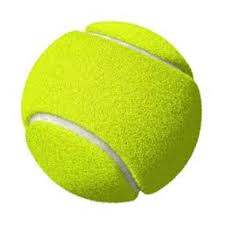 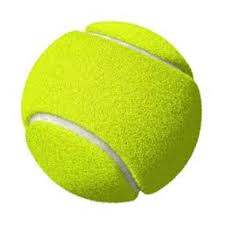 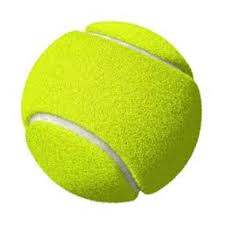 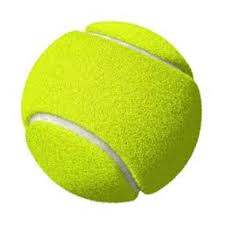 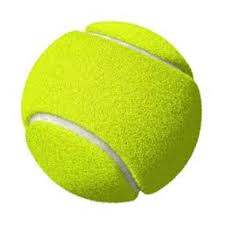 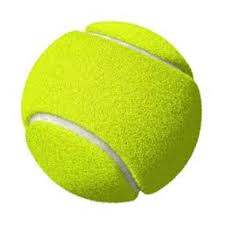 ১২ ×৪
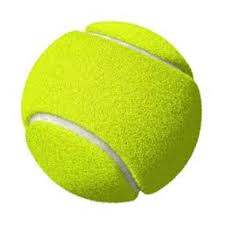 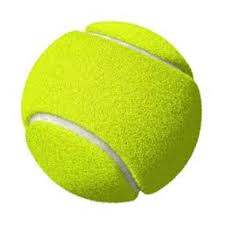 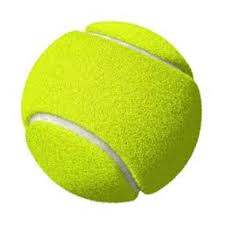 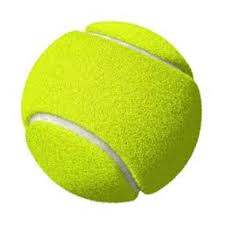 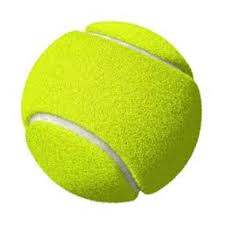 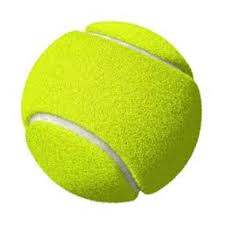 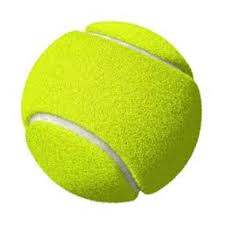 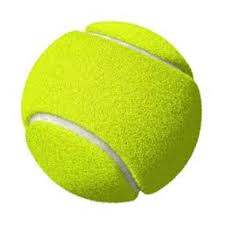 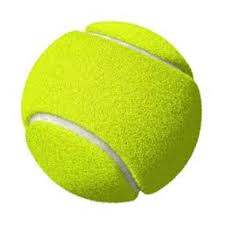 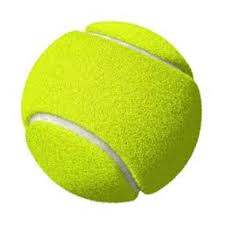 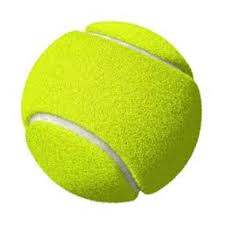 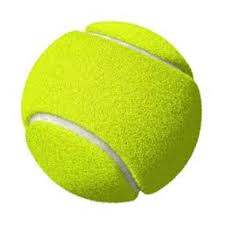 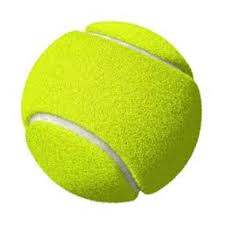 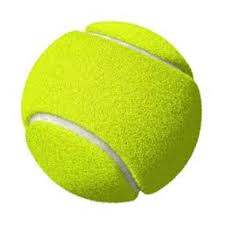 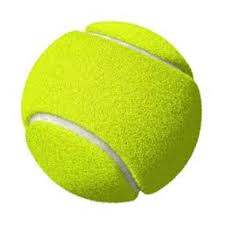 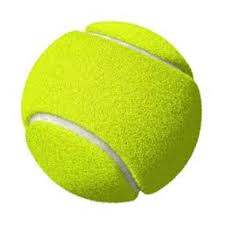 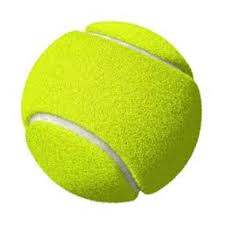 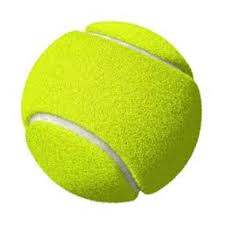 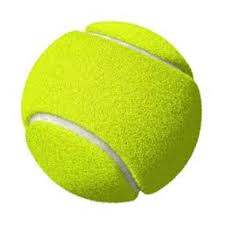 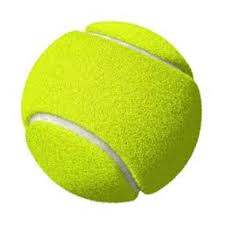 একক
২×৪=৮
দশক
১০×৪=৪০
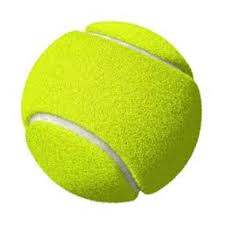 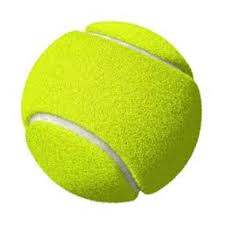 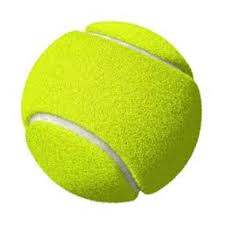 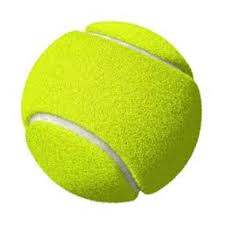 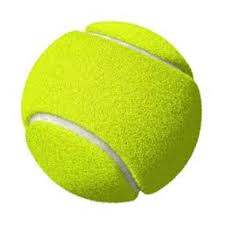 ১২
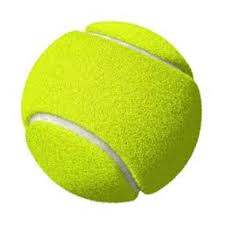 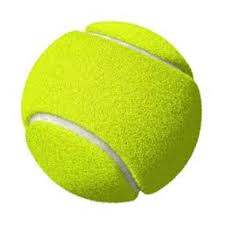 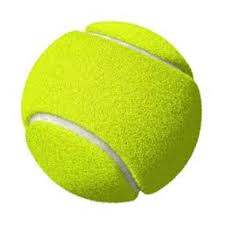 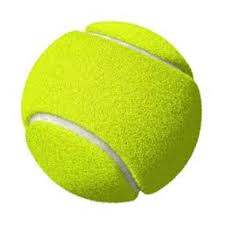 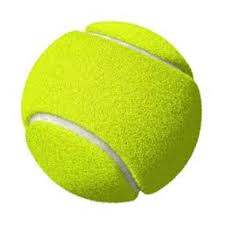 ১২×৪=৪৮
একক
দশক
১
১
<
১০
১
১০
১
৪০
১০×৪=
১২ ×৪
৮
২×৪=
১০
১০
১
১
১
১
৪৮
মোট
২×৪
১০×৪
১২×৪=৪৮
বস্তুনিরপেক্ষ
১    ২
  ×     ৪
১    ২
  ×     ৪
১   ২
 ×     ৪
৪
৮
৮
১২×৪=?
প্রথমে, ১২ কে দুই অংশে ভাগ করব, ১০ ও ২।
৪০
১০×৪ =
৮
২×৪ =
১২×৪=
৪৮
দলীয় কাজ
গোলাপ দলঃ ১৭×৩=?
জবা দলঃ ১৭×৪=?
মূল্যায়ন
৫৬
৮
৭
৫
৪০
৪
১০×৪=
১৪×৪=
১    ২
  ×     ৪
১    ৫
  ×     ৫
বাড়ির কাজ
১। ৩০×৩=?
২। ২০ ×৪=?
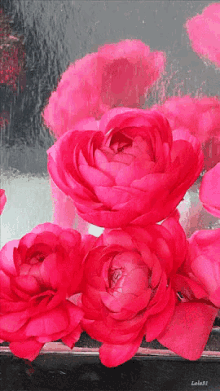 ধন্যবাদ